Is there Institutional Racism in Parliament and what can we do about it?
https://www.itv.com/news/2020-02-17/more-than-half-of-black-asian-and-minority-ethnic-bame-mps-asked-by-itv-news-have-experienced-racism-in-parliament
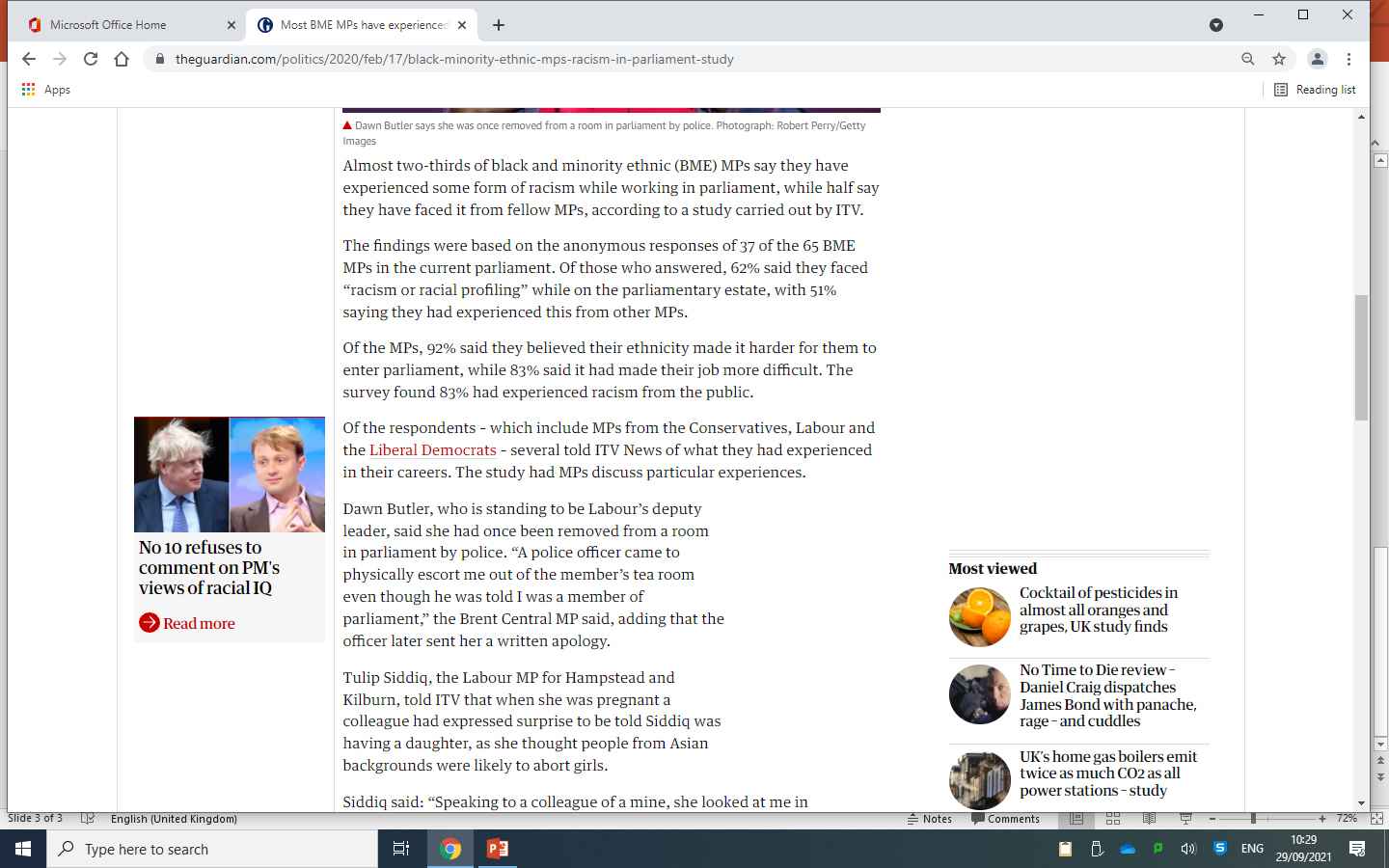 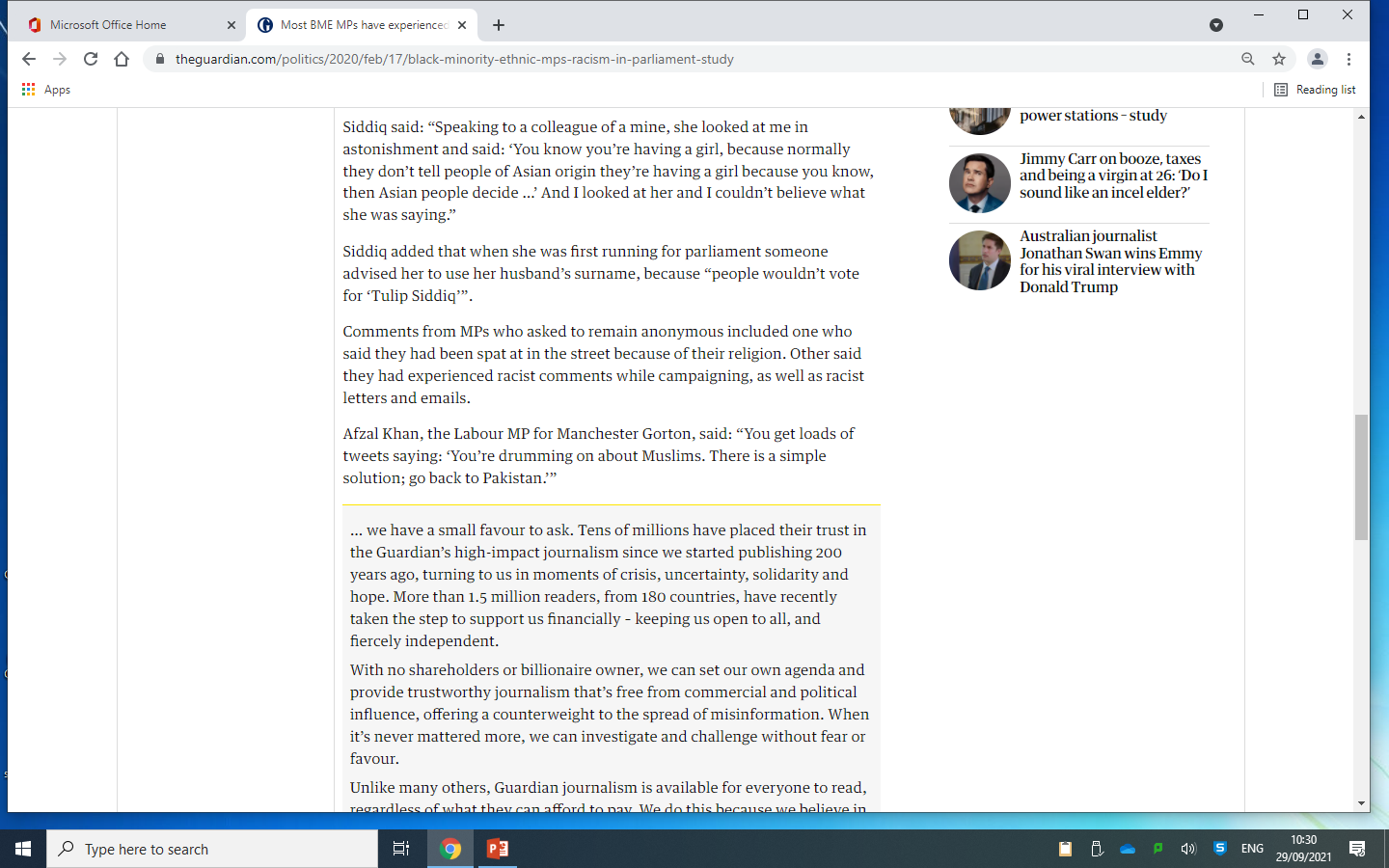 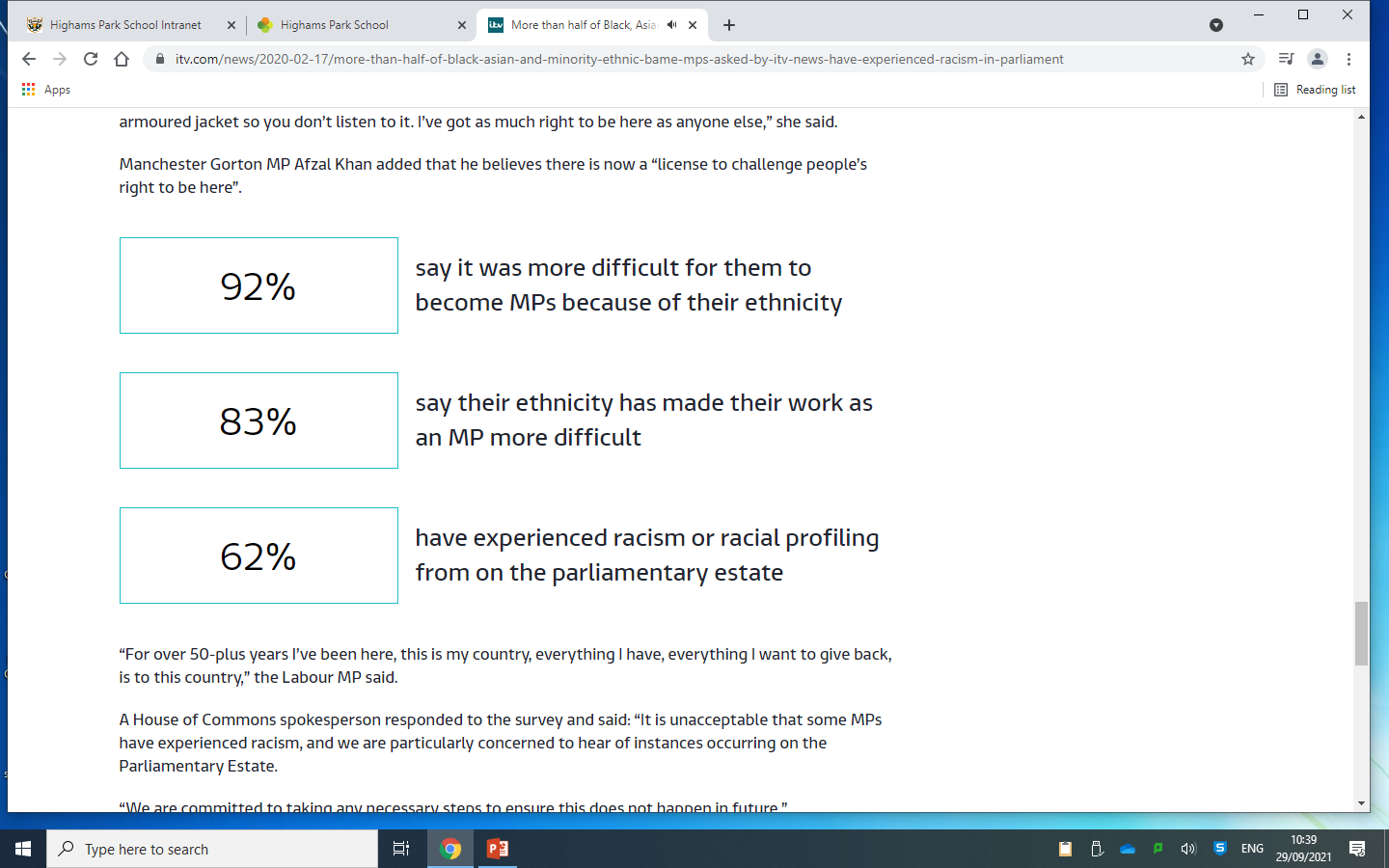 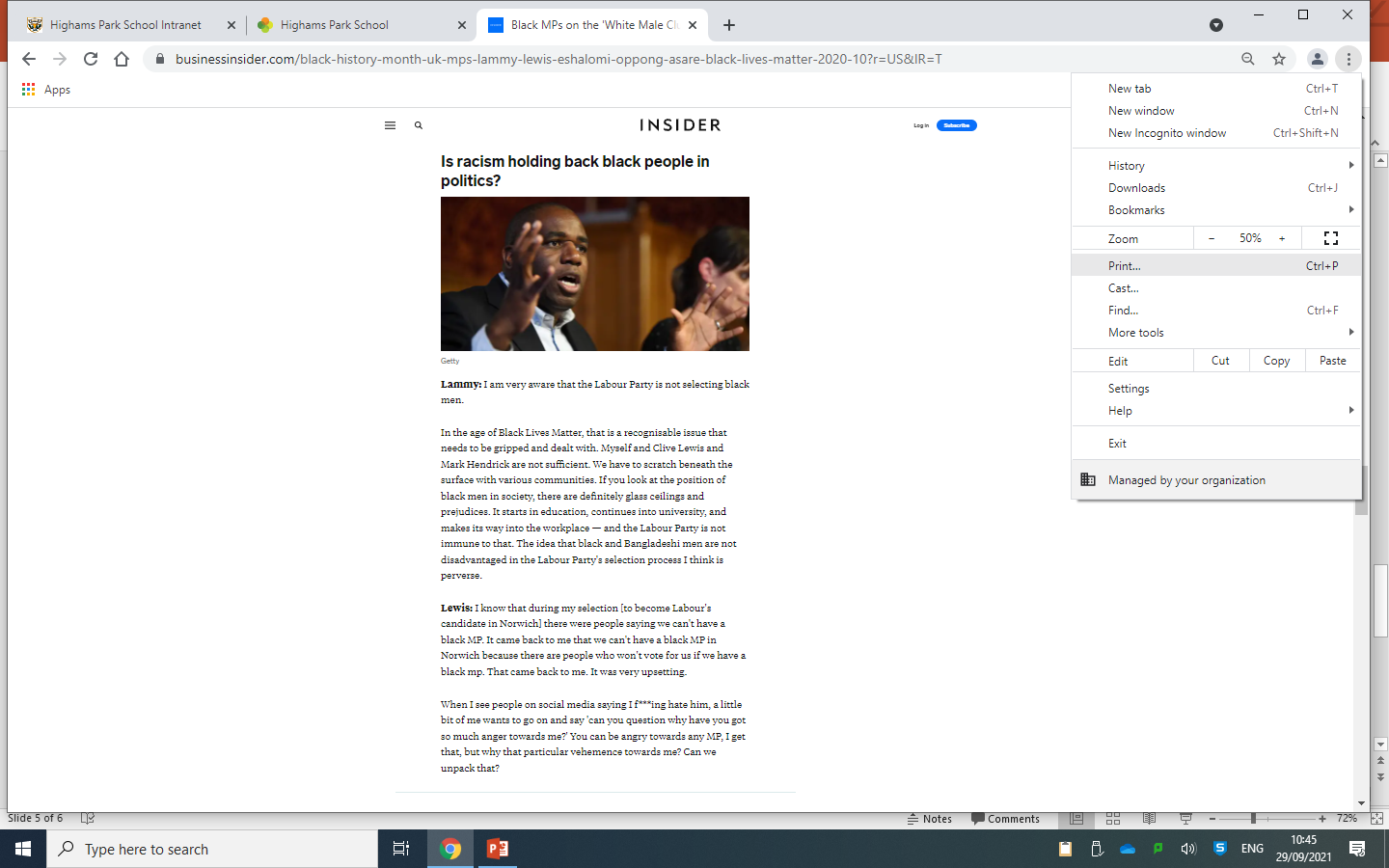 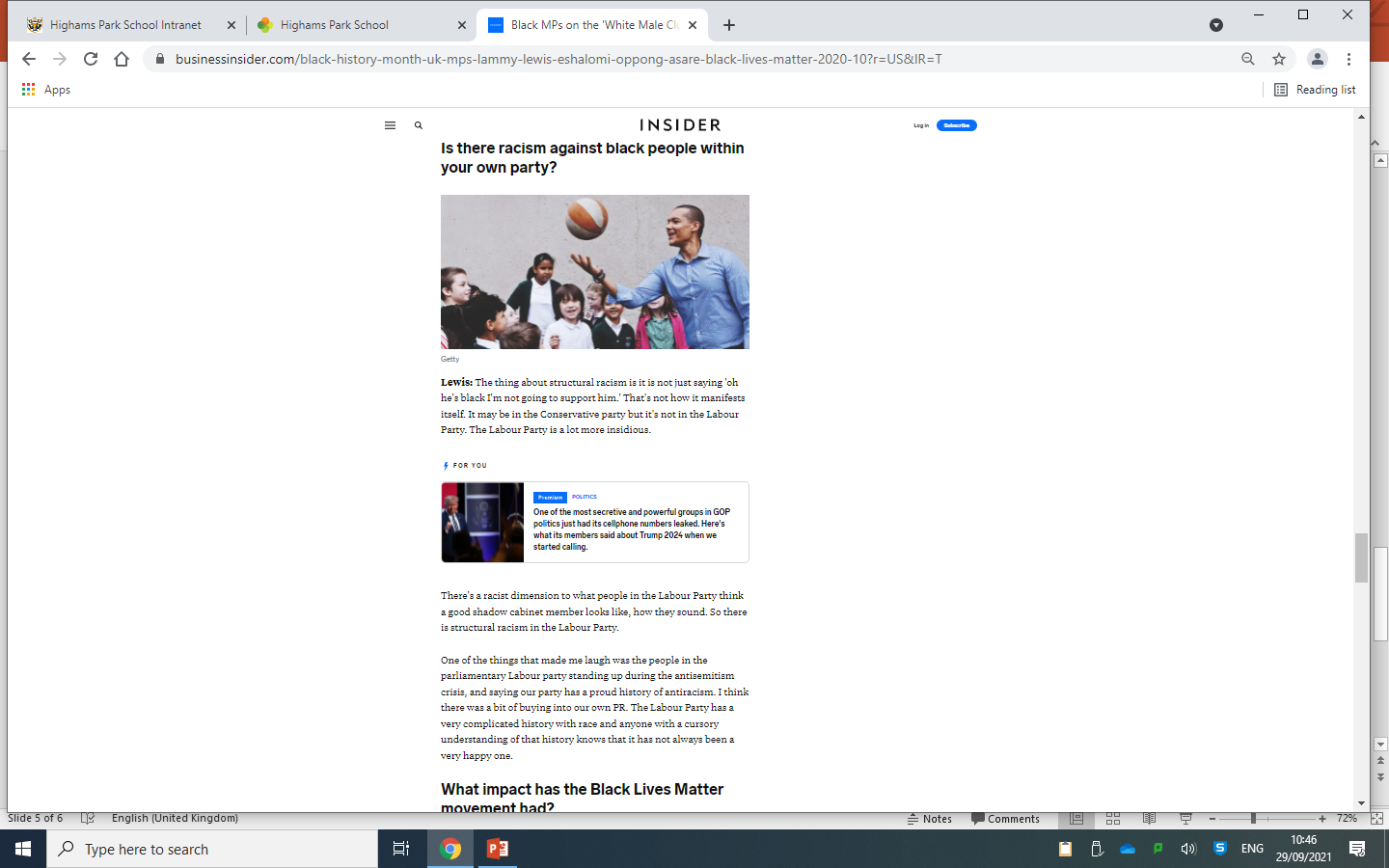 What work has already been done on racial inequality in the UK?
The Race Disparity Audit, published by then Prime Minister Theresa May in 2017, showed inequalities between ethnicities in educational attainment, health, employment and treatment by police and the courts
The 2017 Lammy Review found evidence of bias and discrimination against people from ethnic minority backgrounds in the justice system in England and Wales
Also in 2017, the McGregor-Smith Review of race in the workplace found people from black and minority ethnic backgrounds were still disadvantaged at work and faced lower employment rates than their white counterparts
An independent review of the Windrush scandal, published in March, found the Home Office showed "institutional ignorance and thoughtlessness towards the issue of race"
How can this be solved?-What can the governmental response show us?